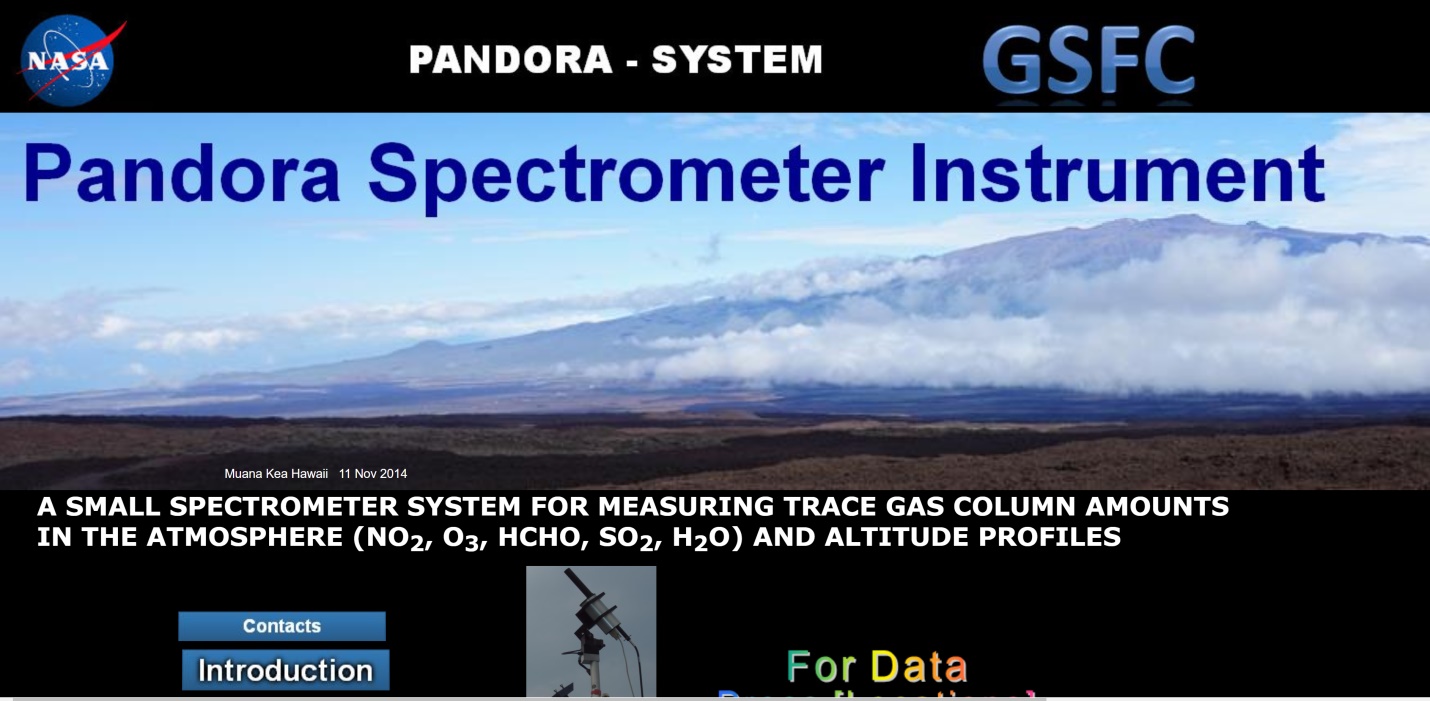 Pandora Data
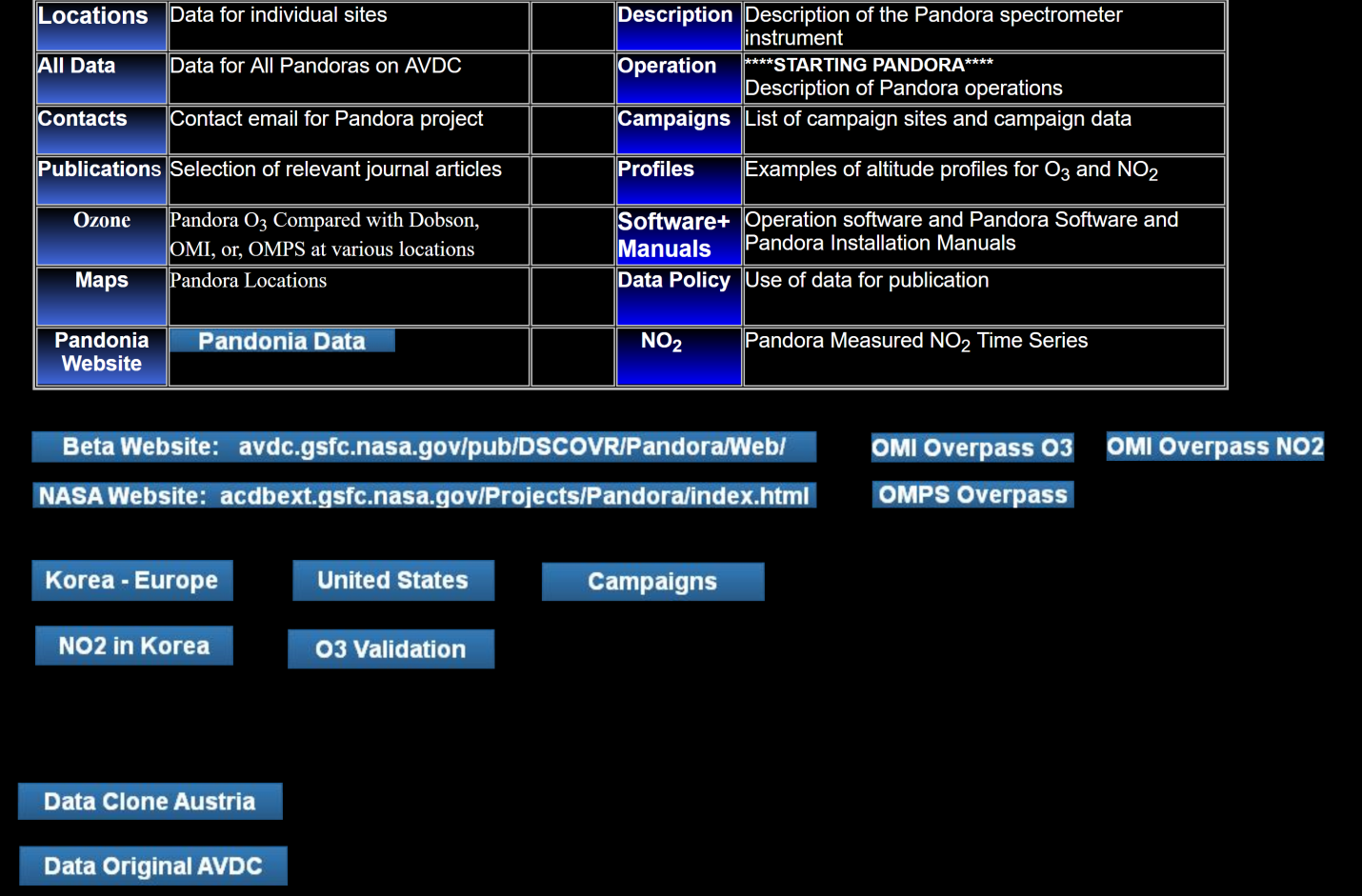 https://avdc.gsfc.nasa.gov/pub/DSCOVR/Pandora/Web_Pandora/
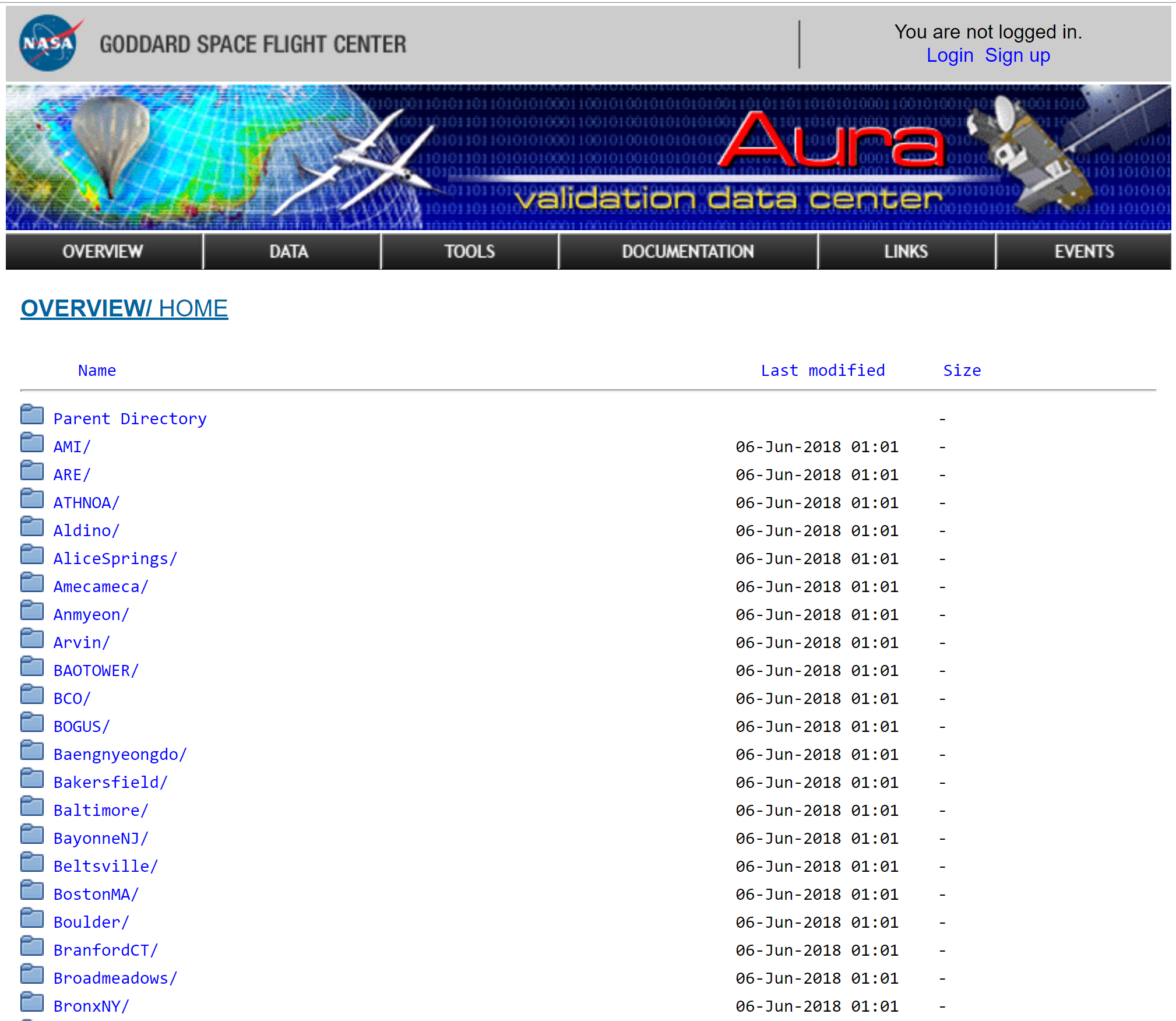 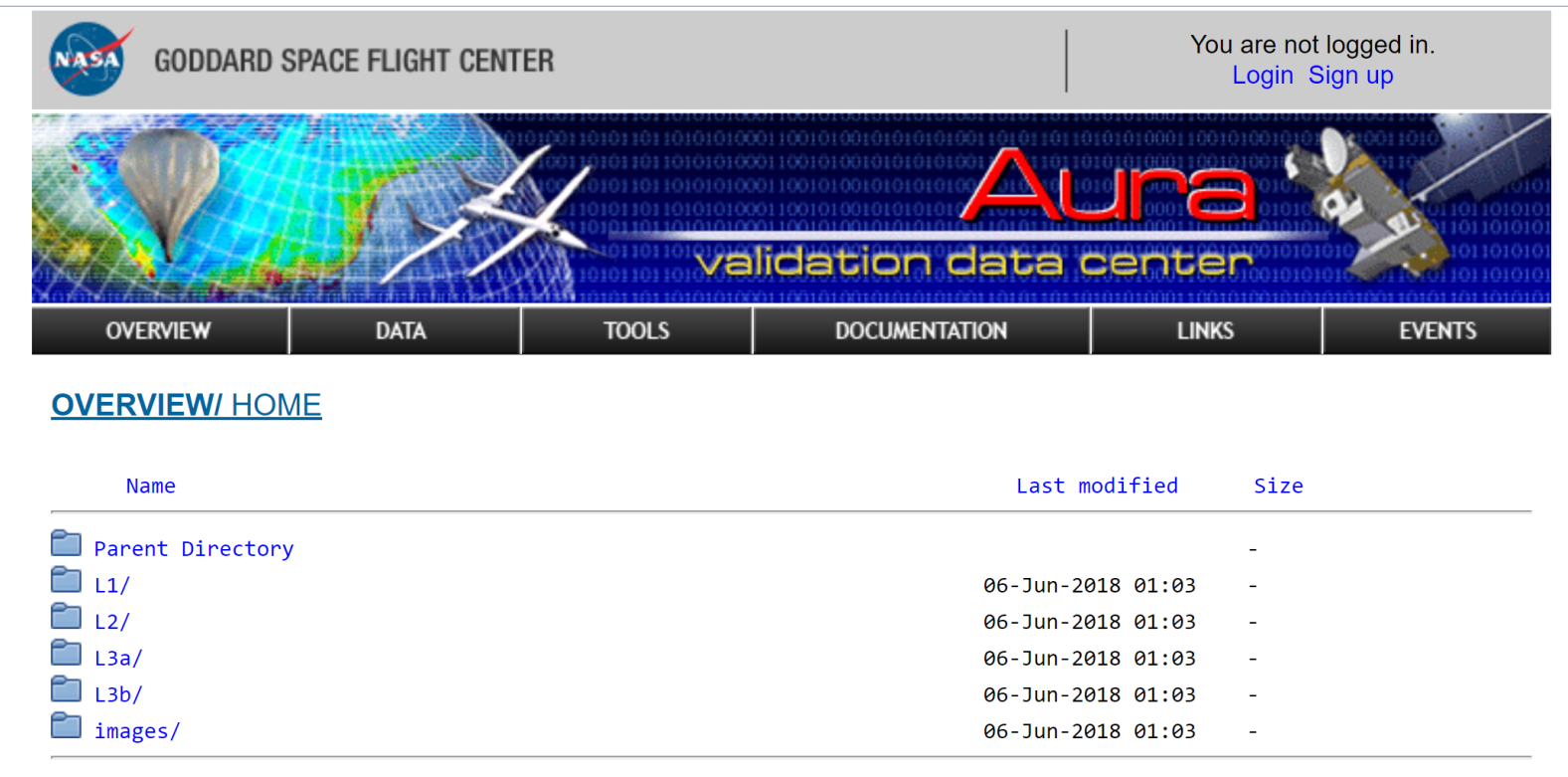 Level 3B   NOT Filtered
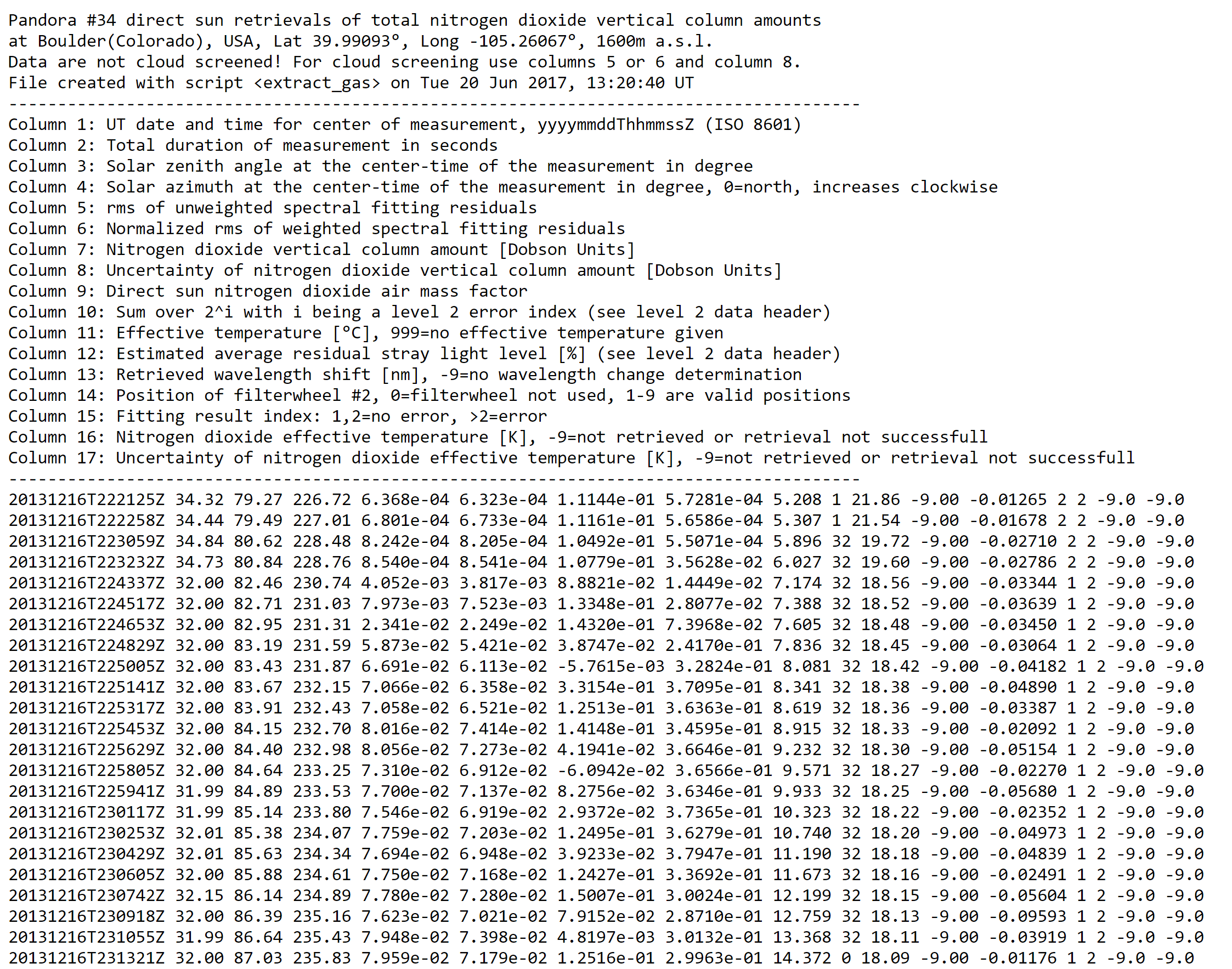 Level 3C   Filtered
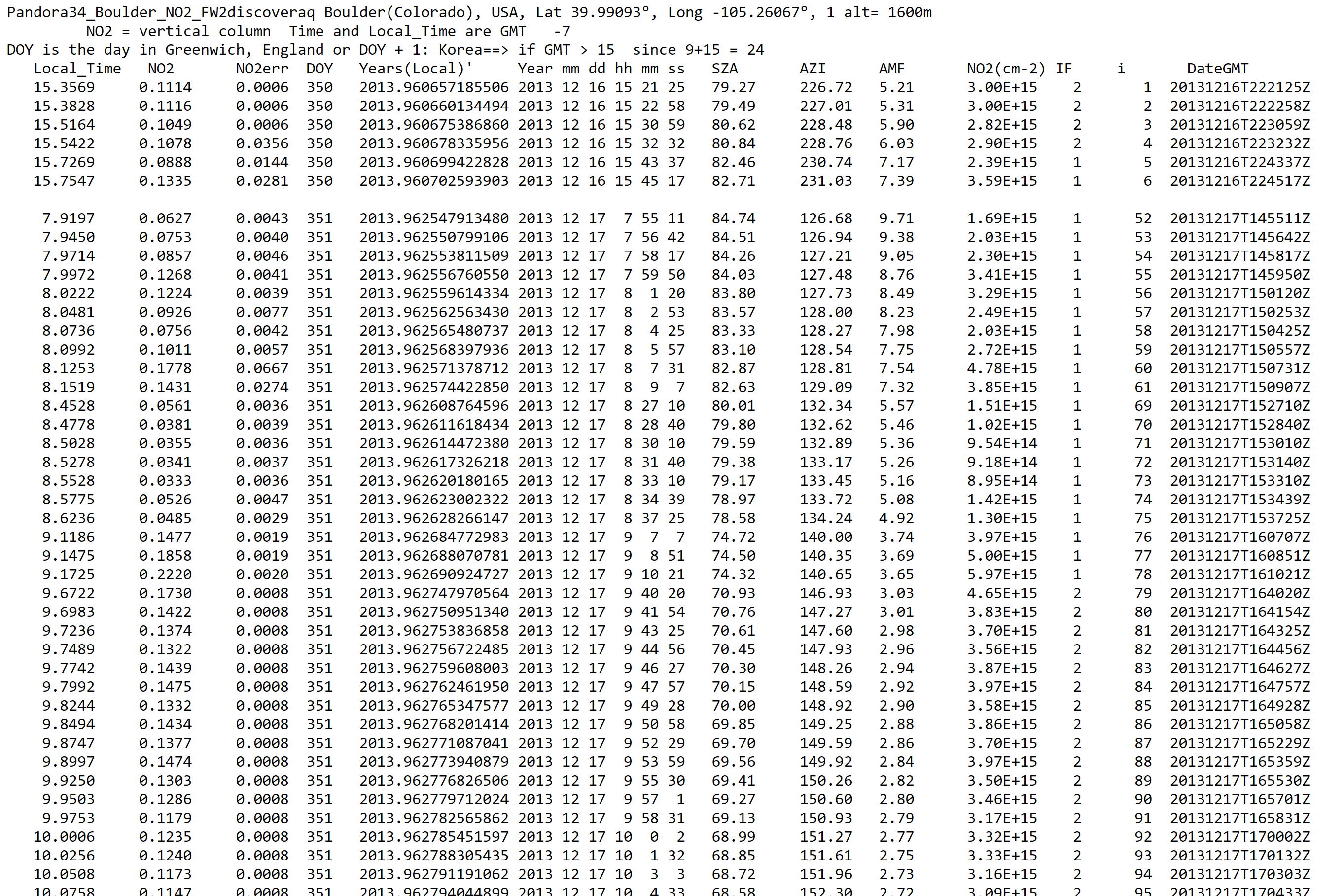 Pandora Measured Diurnal Variation of Formaldehyde
And NO2
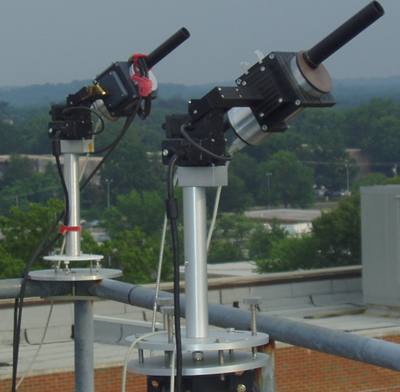 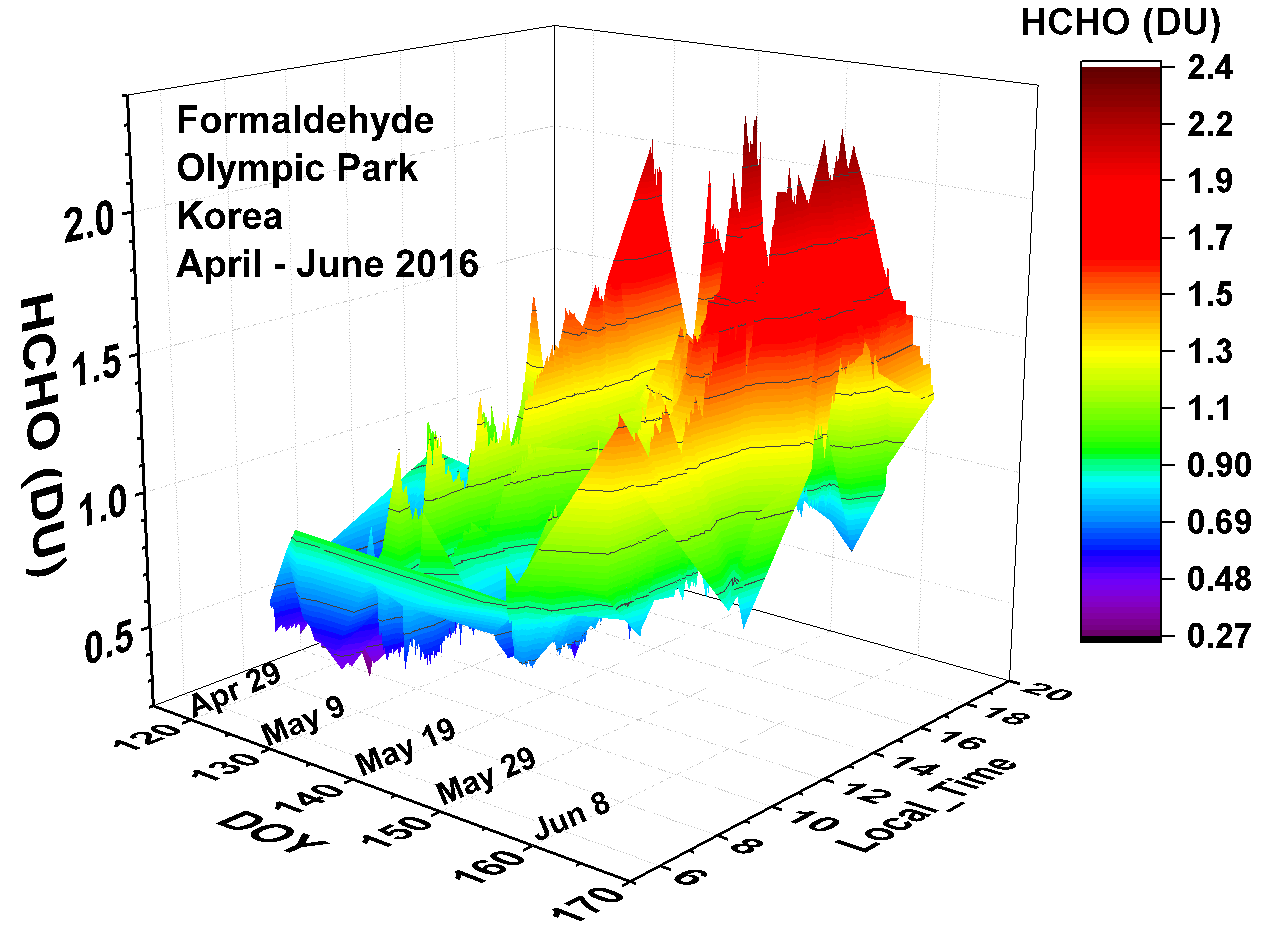 NO2 and HCHO measurements in Korea from 2012 to 2016 from Pandora Spectrometer Instruments compared with OMI retrievals and with aircraft measurements during the KORUS-AQ campaign
Jay Herman1, Elena Spinei2, Alan Fried3, Jhoon Kim4, Jae Kim5, Woogyung Kim3,Alexander Cede6,Nader Abuhassan1, Michal Segal-Rozenhaimer7,8, AMT, 2018
Talking Points
Conventional LEO satellites miss the important diurnal variation. Underestimates health effects.   We need GEO
Coincident satellite data underestimates amounts of NO2 and HCHO.  Affects tropospheric chemsitry models
Main reason in polluted regions is the large satellite FOV
Aircraft profile data also underestimates total column HCHO
Satellite Error sources for NO2 or HCHO: 
1)  AMF  2) Surface Reflectivity 3) selection of spectral window
Satellite Bias:  Large FOV
The Effect of Clouds on NO2 Retrieval
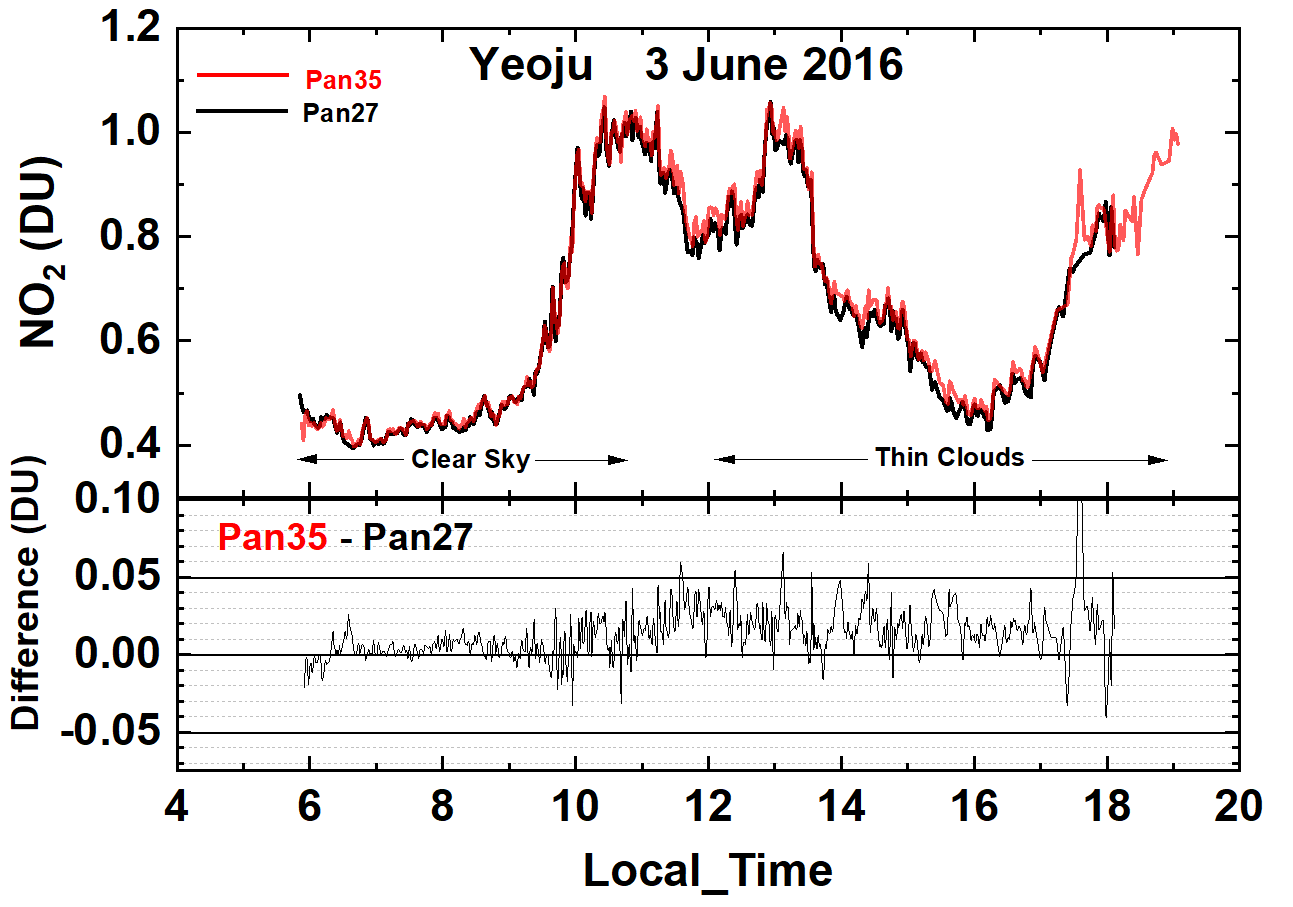 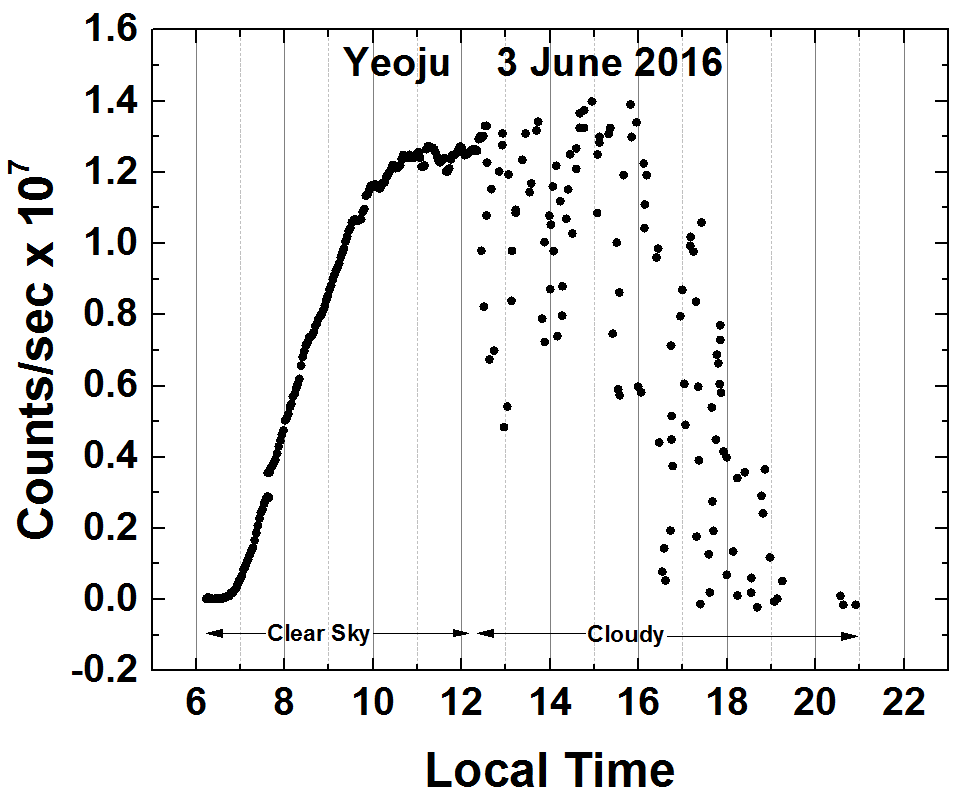 Difference within ± 0.05 DU
NO2 Diurnal Variation
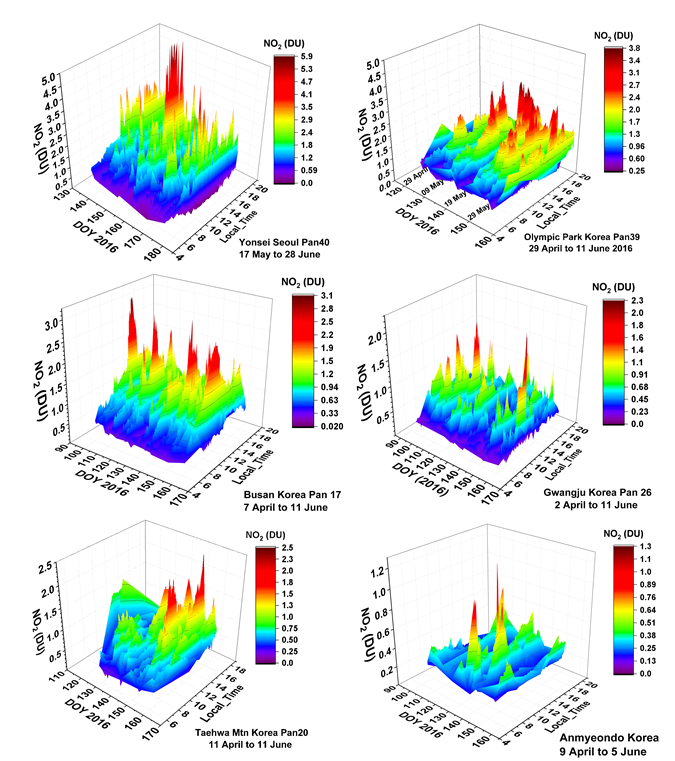 Seoul
Olympic
Park
Gwangju
Busan
Anmyeondo
Taewha
NO2:   Compare Pandora with OMI
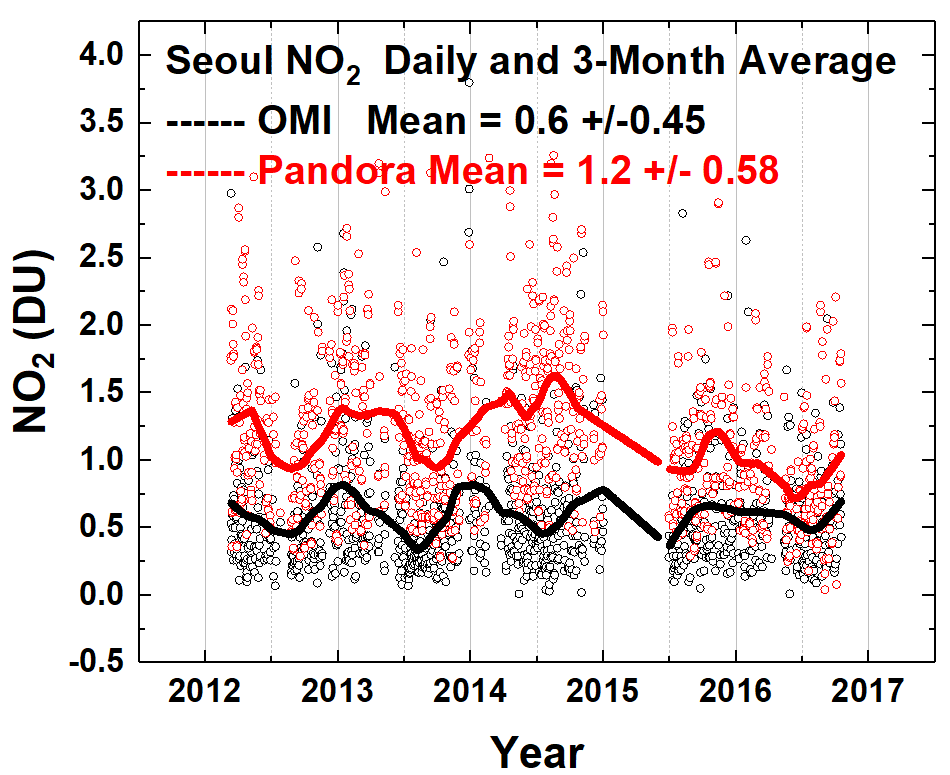 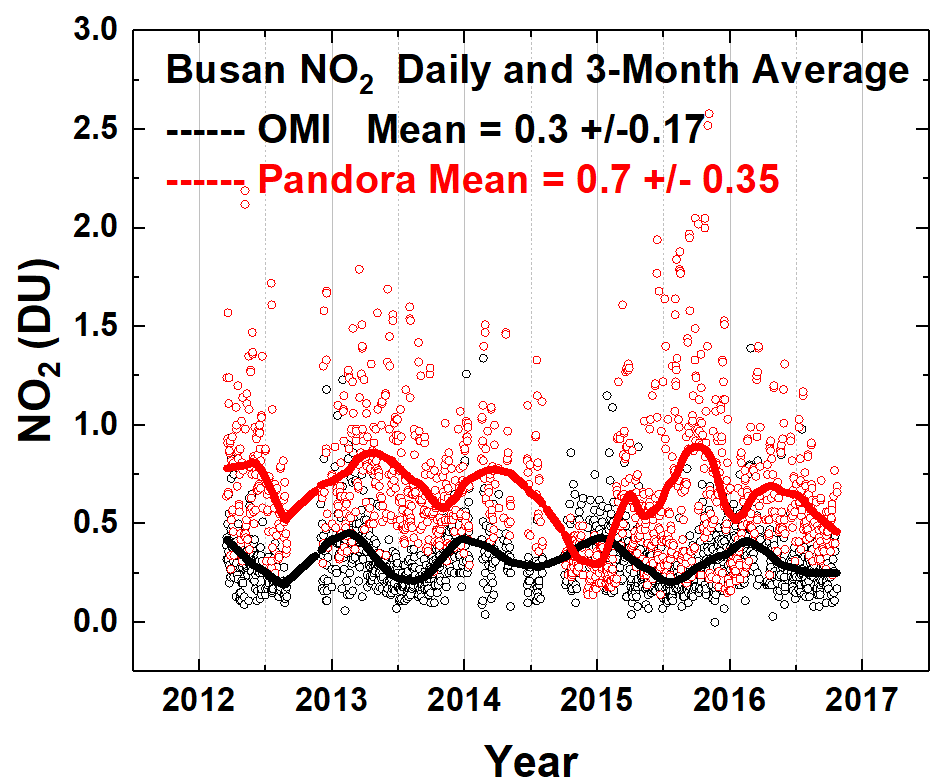 Difference mostly due to different FOV
13 x 24 km2 for OMI
Distance < 20 km for most points
Comparison of Pandora HCHO Measurements with DC8 CAMS
Compact Atmospheric Multispecies Spectrometer (CAMS) (Richter et al., 2015)
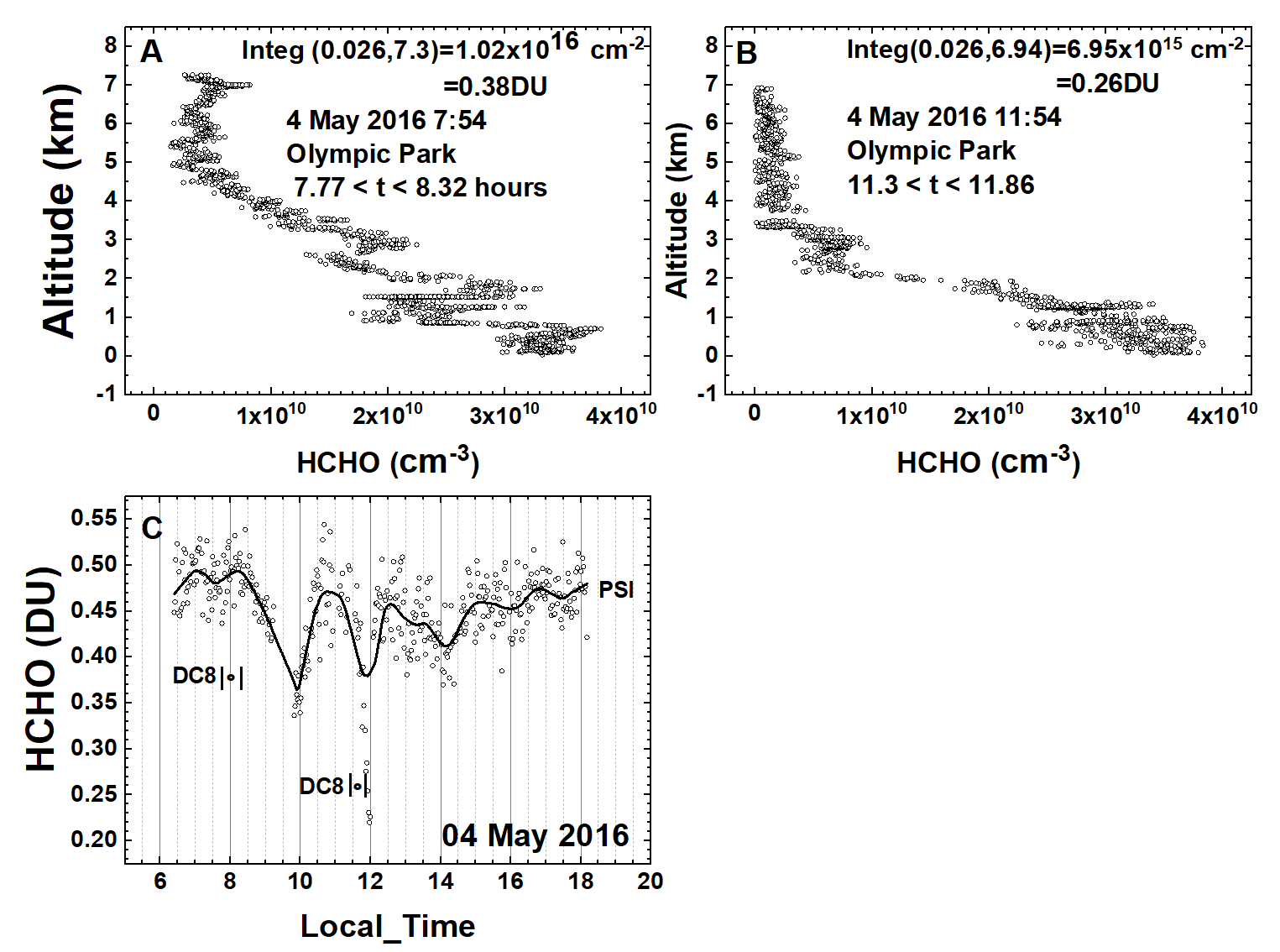 4 May 2016
Olympic Park
Korea
CAMS
CAMS
HCHO altitude profile measured onboard the DC8 on 4 May at 07:54 (A) and 11:54 (B) local time over Olympic Park, Korea. Panel C: PSI measurements of C(HCHO). Vertical bars mark the DC8 flight duration for the profiles yielding altitude integrated column amounts of 0.38 and 0.26 DU.
Comparison of Pandora Measurements with DC8 CAMS
Compact Atmospheric Multispecies Spectrometer (CAMS) (Richter et al., 2015)
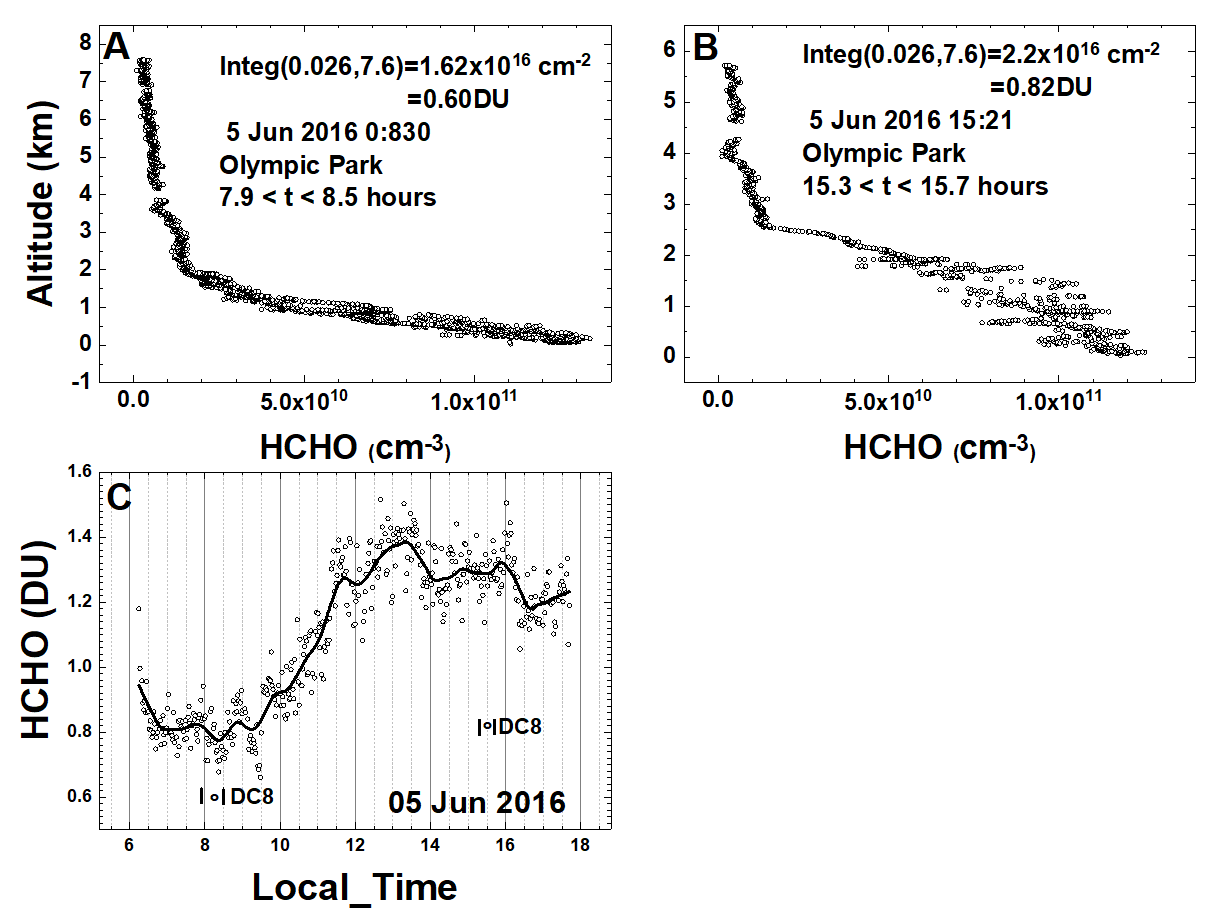 5 June 2016
Olympic Park
Korea
CAMS
CAMS
HCHO altitude profile measured onboard the DC8 on 5 June at 8:30 (A) and 15:21 (B) local time over Olympic Park, Korea. Panel C: PSI measurements of total column HCHO. Vertical bars mark the DC8 flight duration for the profiles yielding column amounts of 0.60 and 0.82 DU.
HCHO from Pandora at Yonsei University
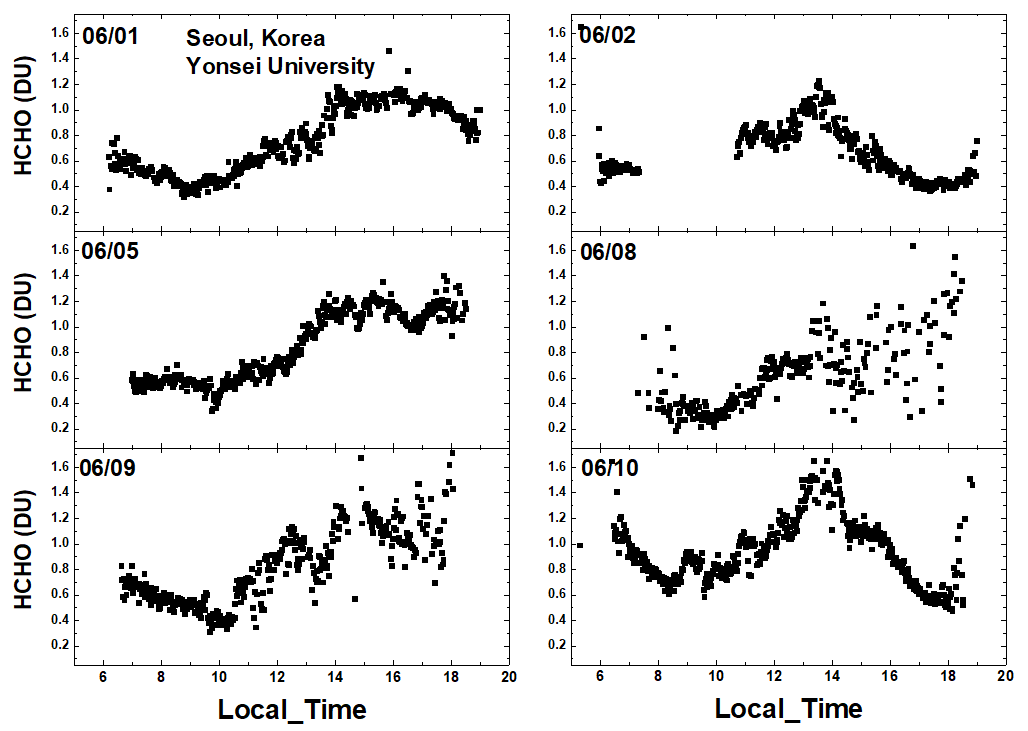 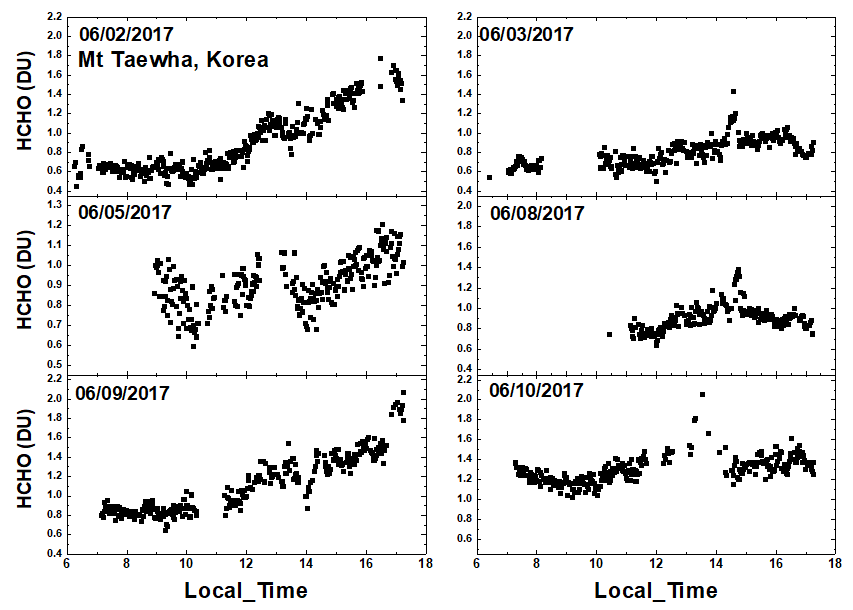 Total column HCHO from Pandora Taehwa Mountain for 6 days in June 2016. C(HCHO) on 2 June 2016 has a peak value of 1.7 DU at 16:20.
Total column HCHO from Pandora Yonsei University, Seoul for 6 days in June 2016. C(HCHO) on 2 June 2016 has a peak value of 1.2 DU at 13:30 hours.
HCHO Frequency of Occurrence
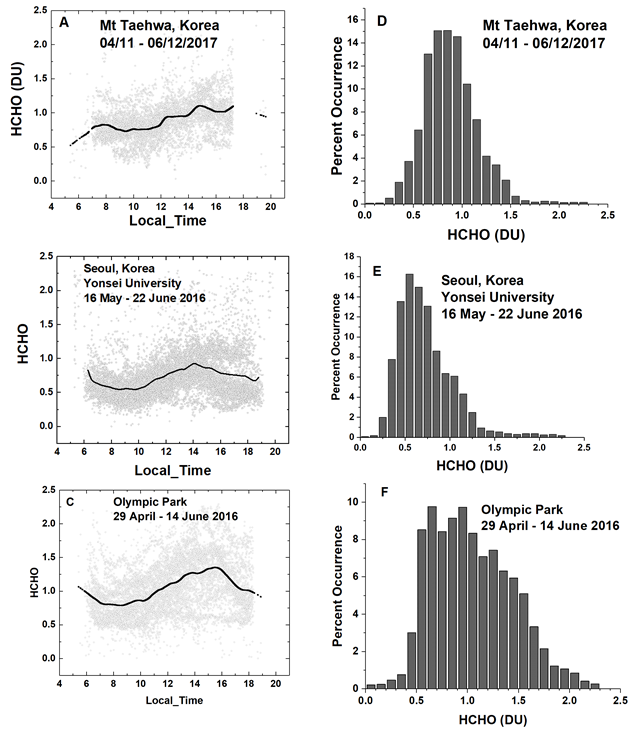 Summary of total column HCHO for the stated dates during the KORUS-AQ campaign. The solid line is a Lowess(0.1) fit to the data. The sharp cutoffs in panel A, B, and C were caused obstructions of  the direct sun from the PSI FOV in the afternoon.
HCHO Frequency of Occurrence
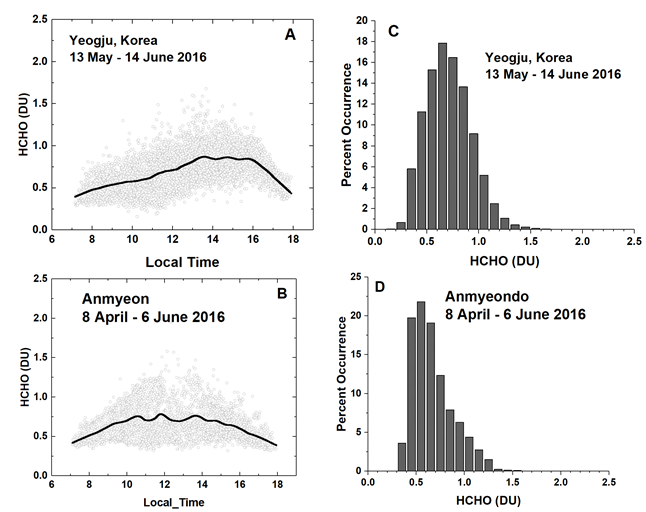 Summary of total column HCHO for the stated dates during the KORUS-AQ campaign. Panels A and B represent the daily variation at a given local time. The solid line is a Lowess(0.1) fit to the data. Panels C and D show the frequency of occurrence (%) for different amounts of HCHO.
HCHO:  Pandora vs OMI
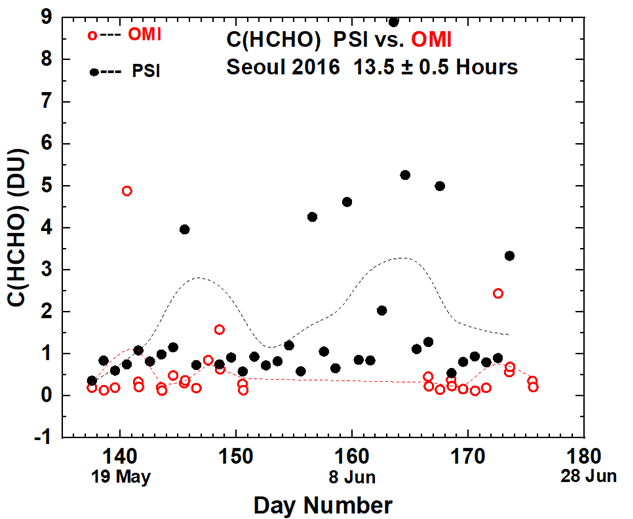 Compare PSI •  and OMI o retrievals of C(HCHO) at 13.5 ± 0.5 hours
Conventional LEO satellites miss the important diurnal variation. Underestimates health effects.   We need GEO
Coincident satellite data underestimates amounts of NO2 and HCHO.  Affects tropospheric chemsitry models
Main reason in polluted regions is the large satellite FOV
Aircraft profile data also underestimates total column HCHO
Satellite Error sources for NO2 or HCHO: 
1)  AMF  2) Surface Reflectivity 3) selection of spectral window
Satellite Bias:  Large FOV